Діти та соціальні мережі
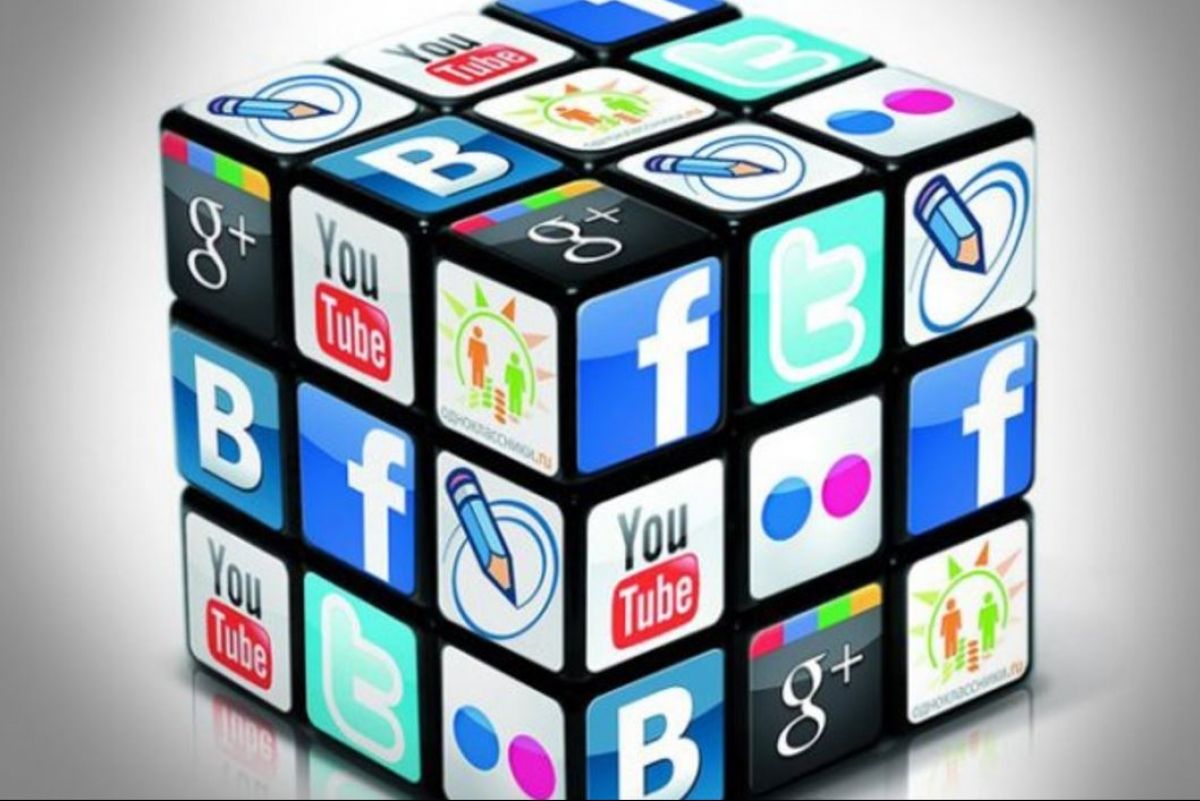 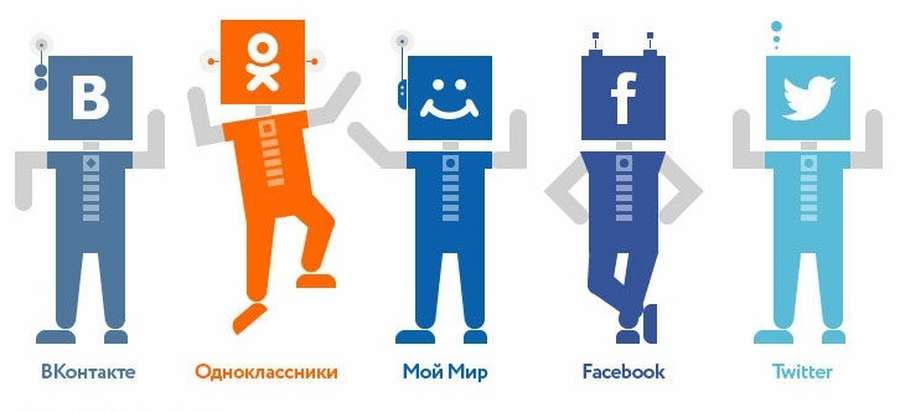 Британський психолог Арік Сігман стверджує: фізіологічні процеси в організмі протікають по-різному в залежності від того, знаходиться людина 
- наодинці
- в суспільстві 
- чи у віртуальній реальності
Надмірне захоплення соц-мережами шкодить здоров’ю через скорочення спілкування з реальними людьми, вплив на  імунну систему і процеси мислення дітей
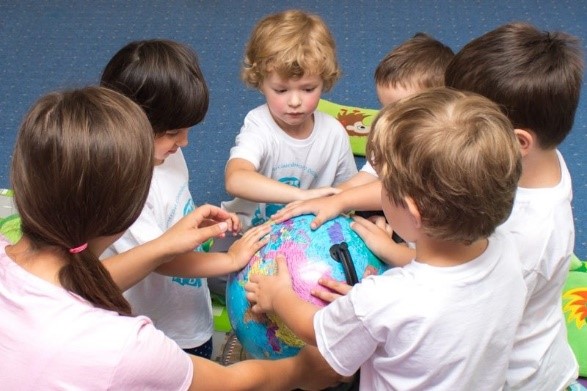 «Техношея».  Хвороба останніх  кількох років - горизонтальні зморшки на шиї







Причина - зайве часте використання смартфонів і ноутбуків
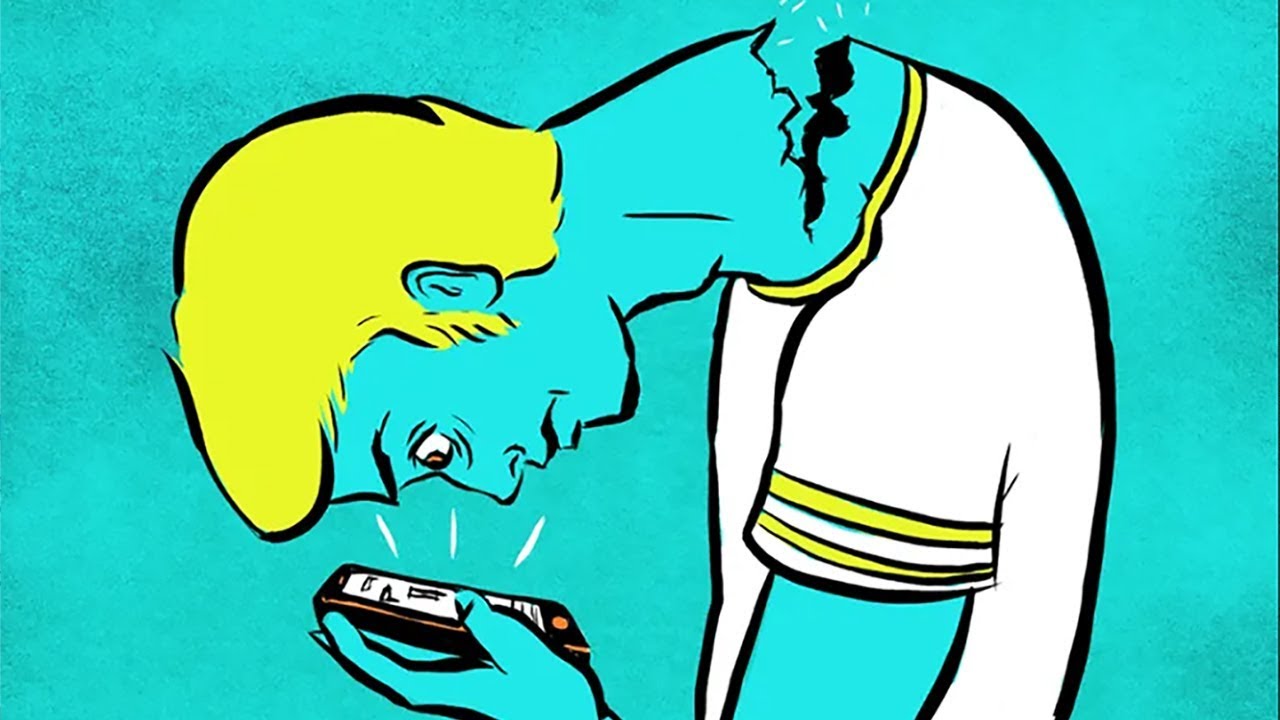 Як зрозуміти , що щось не так?
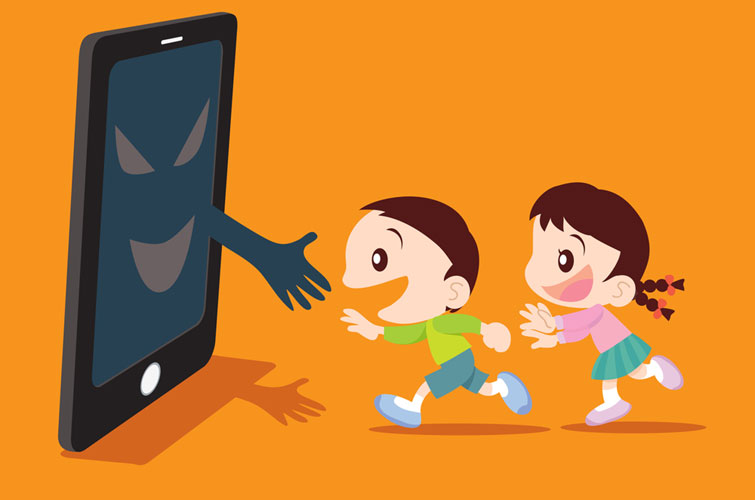 1. З'являється або вже є інтернет-залежність (4-5 год. в інтернеті)
.
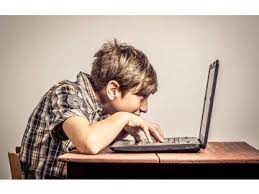 2.  Розвивається ігроманія
Навіть доброзичливі ігри, тривалістю більше 1,5 год. підвищують ризик комп`ютерної та інтернет-залежностей
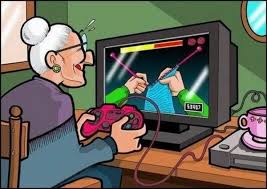 3. Спілкується з незнайомою людиною
Kidnapping (викрадення людей) - досить небезпечна сучасна проблема, в якій діють через інтернет
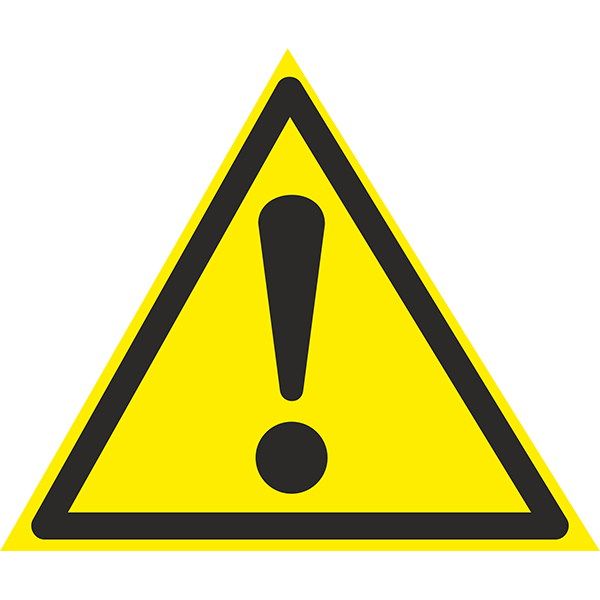 4. Дитина викладає неприйнятний контент (фото, підписи, які виходять за рамки пристойного)
.
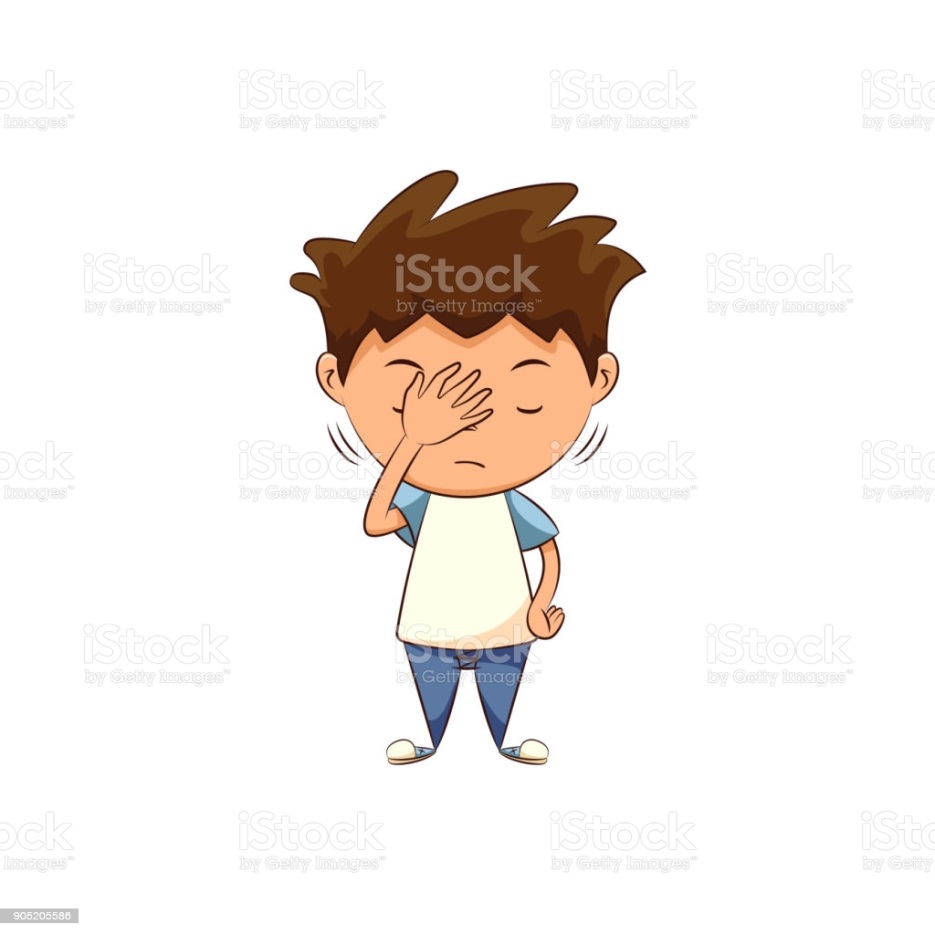 Психіка          дитини    
 дуже                     
                      податлива       
                                 і           нестабільна 

                                  Тому…………….
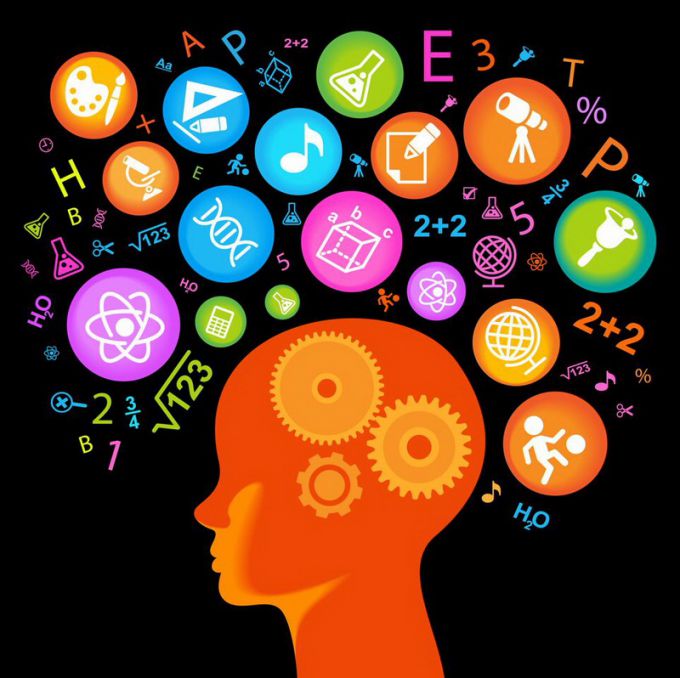 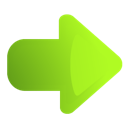 На це Варто виділити час :
Щиро цікавитись , що відбувається в житті дитини

Зайняти вільний час спортивними або культурними гуртками

Встановити функцію «батьківський контроль» на всіх інформаційних засобах
На це Варто виділити час :
Розповісти куди звертатись по допомогу   

(батьки, вчитель, шкільний психолог , працівник соц -служби, телефон довіри та ін.)

Міський центр соц-служб 376 – 492
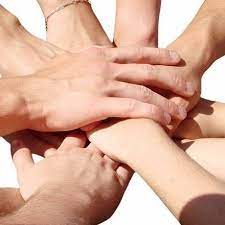 Дякую за увагу!
пр. психолог
Магомедова Д. М.
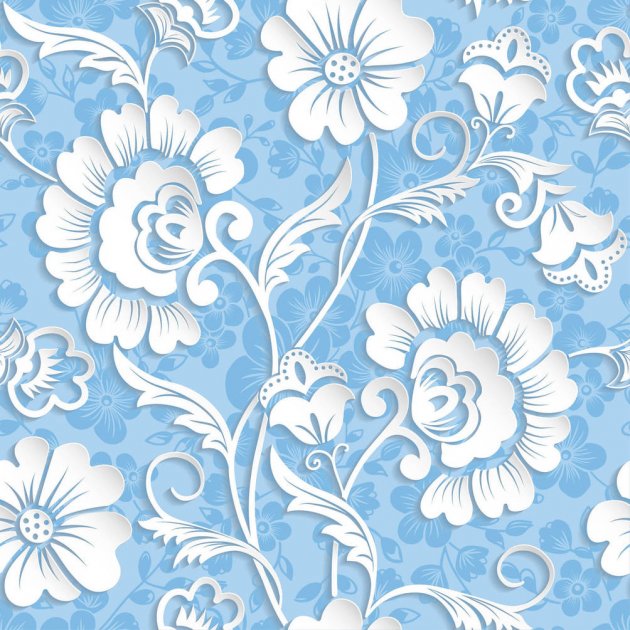